Parent Meeting with Mrs. ElliottMay 19, 2021
Teacher Appreciation Week
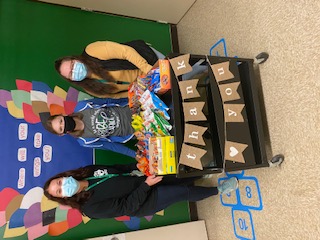 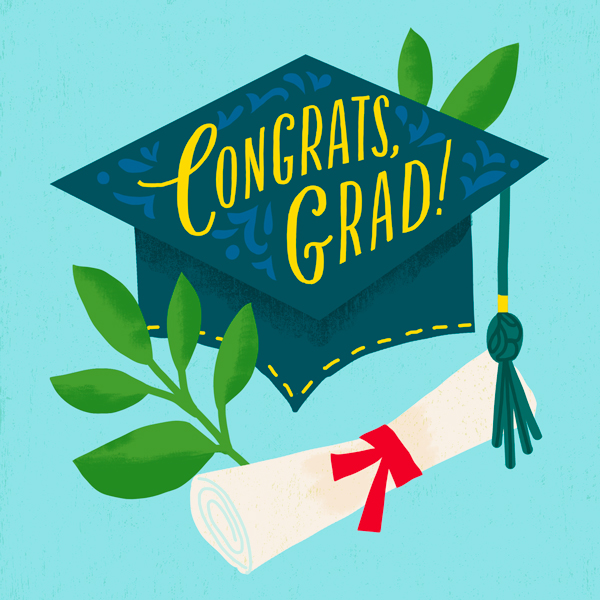 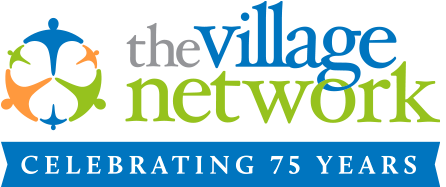 The Village Network is an experienced, multi-discipline behavioral health organization helping youth and families become resilient, healthy and have brighter futures.
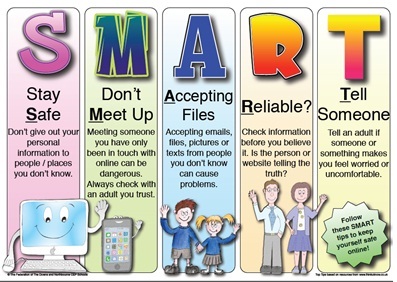 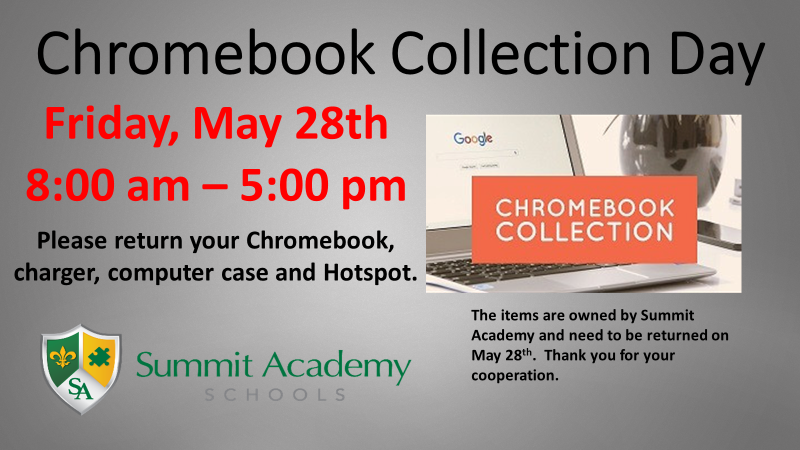 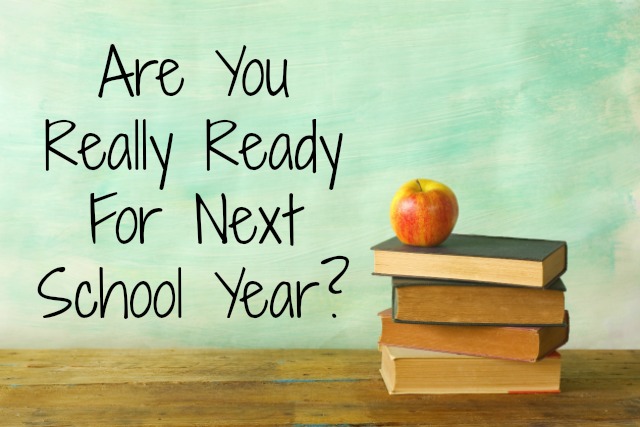 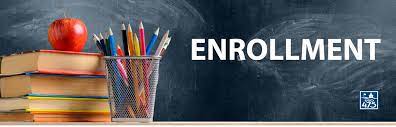 Do you know anyone?  
We have a few openings for next year!
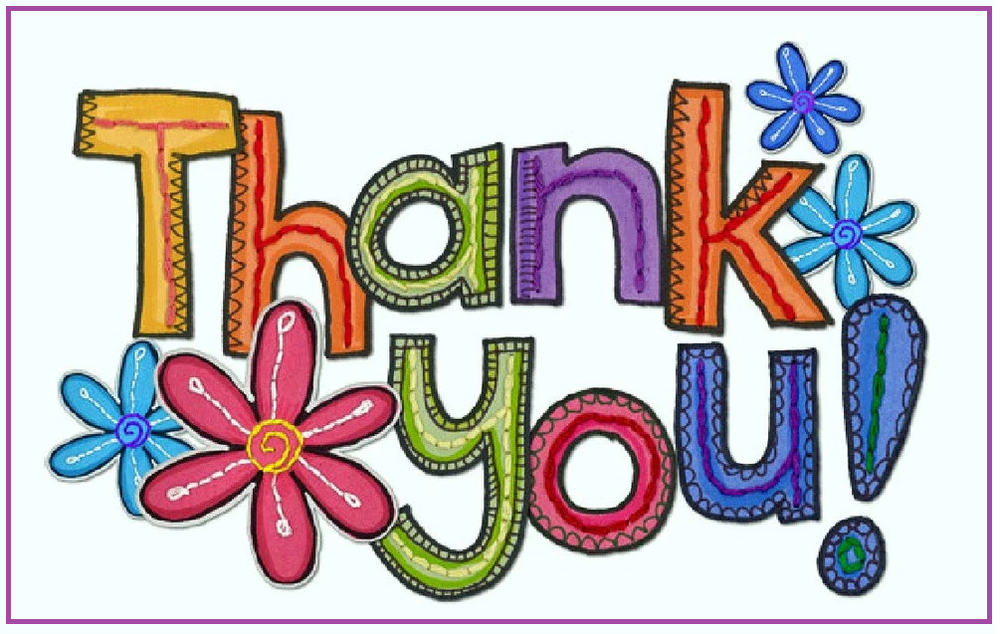